BPEO
Les boitiers T0 et T1,5
© 3M 2012.  All Rights Reserved.
BPEO Boitiers T0-T1,5-ed00
Tests
Optimisez
vos réseaux
© 3M 2012.  All Rights Reserved.
Comment tester les BPEO ?
Les boitiers sont IP 68, à chaque mise en place d’une entrée de câble dans une boite BPEO, il est important de procéder à un test d’étancheité pour qualifier l’entrée qui vient d’être ajoutée.
Procédure :	Vérifier que rien ne gène la fermeture
			Vérifier la propreté du joint et de la portée du couvercle
			Fermer la boite BPEO
			Tester sous pression REGULÉE 400mb


Proscrire l’emploi de bouteille d’hélium dont la pression n’est pas régulée
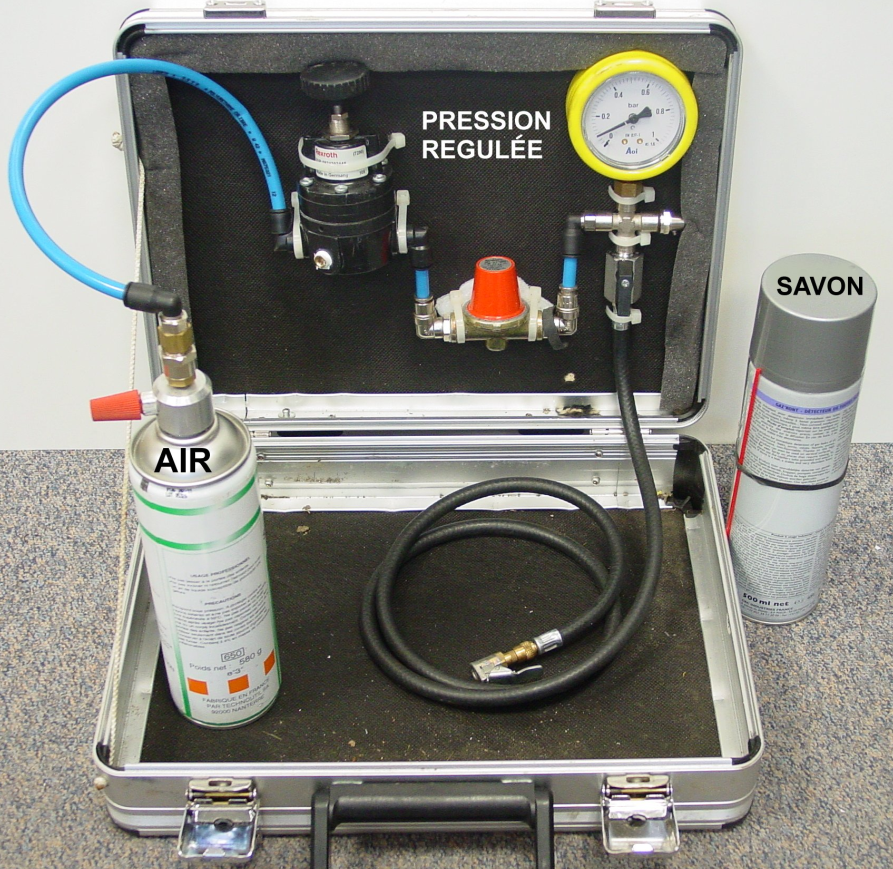 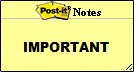 © 3M 2012.  All Rights Reserved.
BPEO T0
Optimisez
vos réseaux
© 3M 2012.  All Rights Reserved.
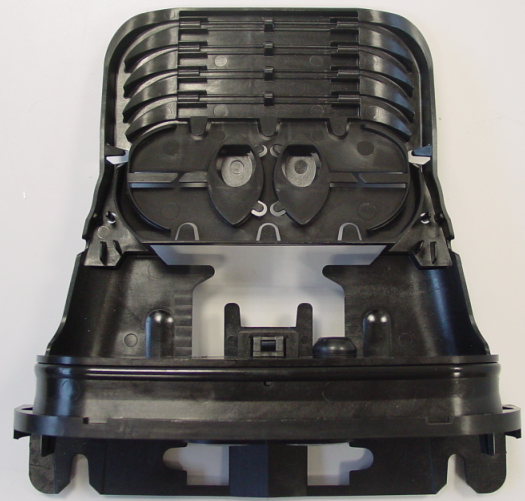 Boitier BPEO T0
Livré sans cassette – Organiseur 4 pas
12 Ecam Simple Ø S 3-7mm
2 Ecam  Simple Ø S 3,5-9,5mm
1 Ecam Double Ø D 6-18mm (2x Ø S 12mm)
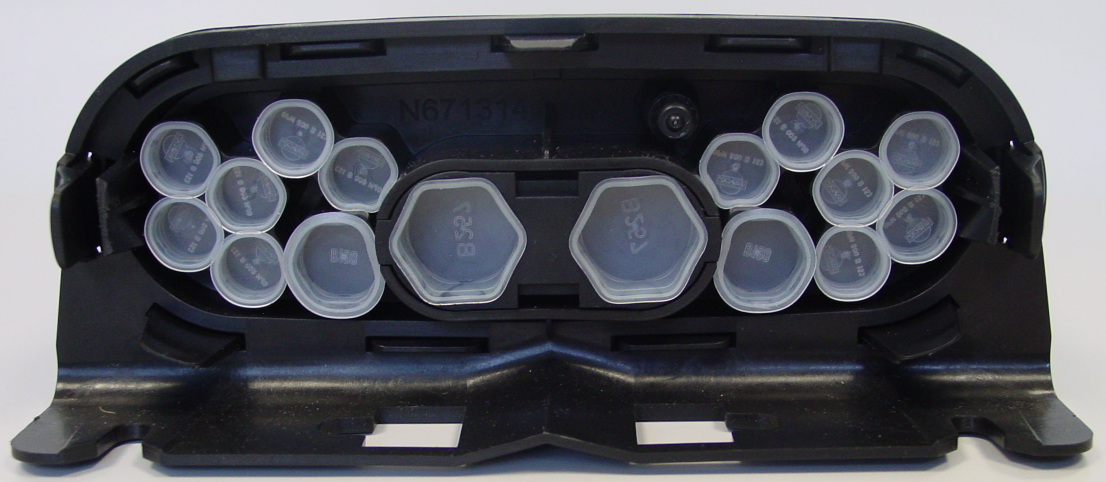 © 3M 2012.  All Rights Reserved.
Organiseur Taille 0 – 4 pas
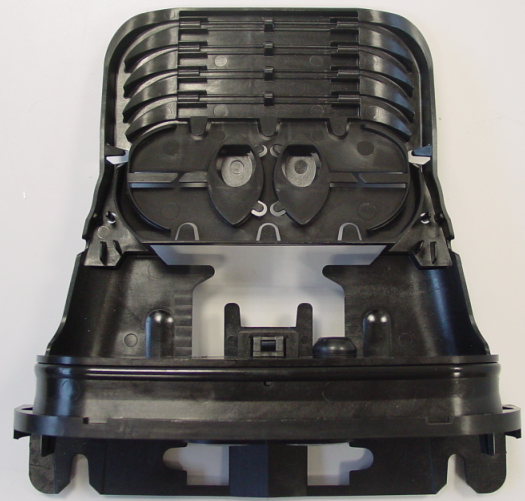 4 positions de clippage pour cassettes
Zone de lovage
Points de rétention de fibres
Limite Tube/Micro gaine
Points de rétention de Micro gaines ou Tubes
Zones  d’entrée des fibres dans les cassettes
Cet organiseur peut recevoir :
4 cassettes 1 pas (5mm)
2 cassettes 2 pas (10mm)
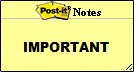 © 3M 2012.  All Rights Reserved.
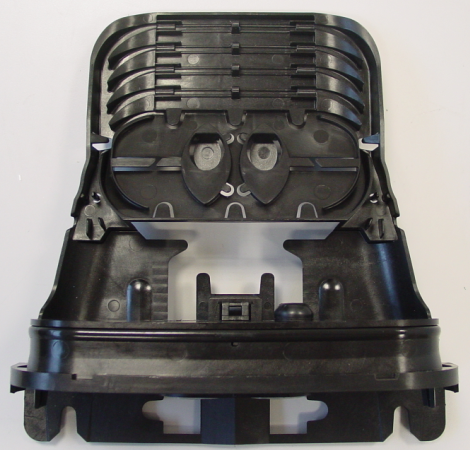 4
3
2
Cassette 5mm ou 10mm ?
1
Installation de 2 cassettes 2 pas 
(position 2 et 4 utilisées, position 1 libre)
Installation de 4 cassettes 1 pas
 (les 4 positions sont utilisées)
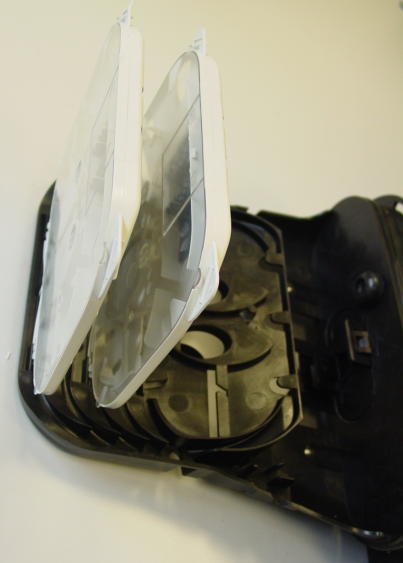 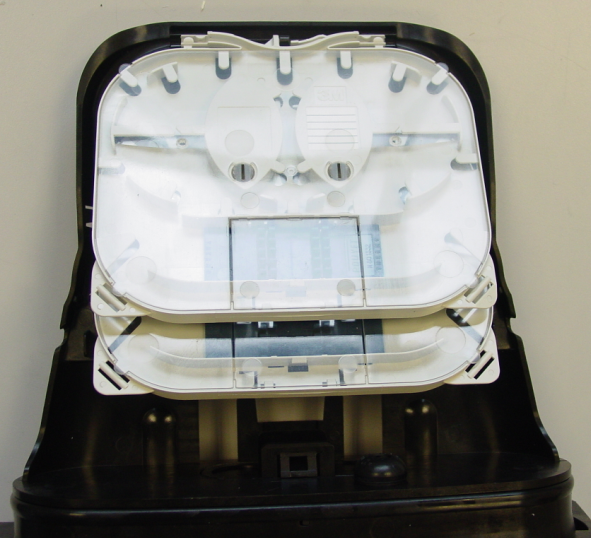 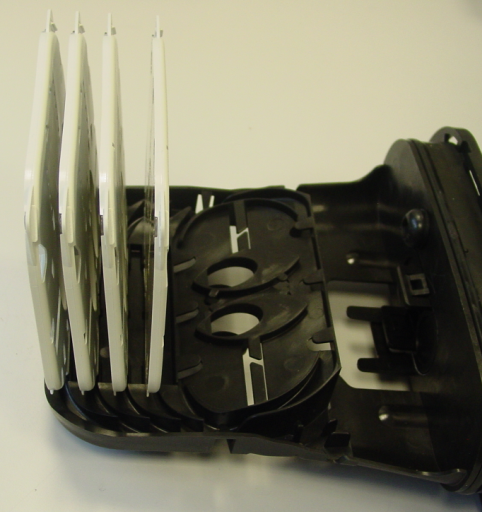 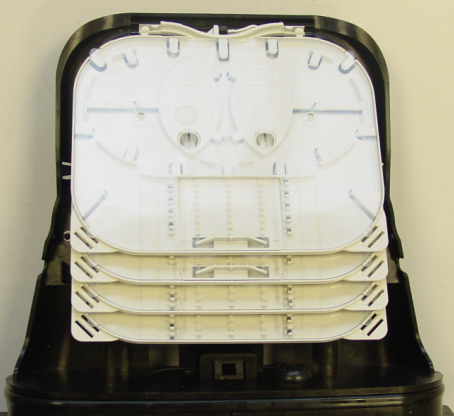 © 3M 2012.  All Rights Reserved.
Organiseur T0 – Lovage des fibres en passage
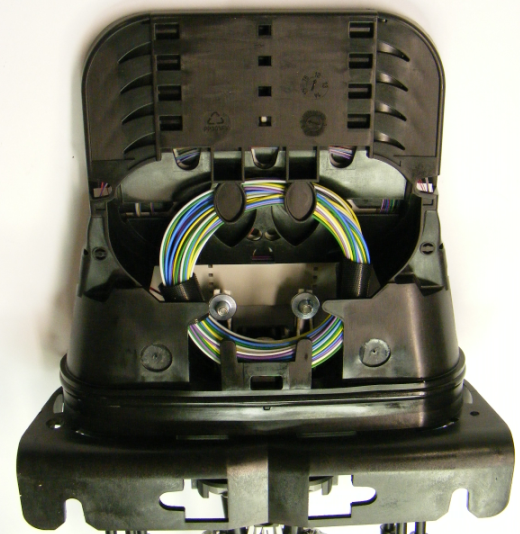 © 3M 2012.  All Rights Reserved.
OUVERTURE du boitier T0
Prendre appui sur le socle et pousser simultanément les crochets sur l’intérieur
Maintenir la poussée vers l’intérieur puis sortir le capot vers le haut
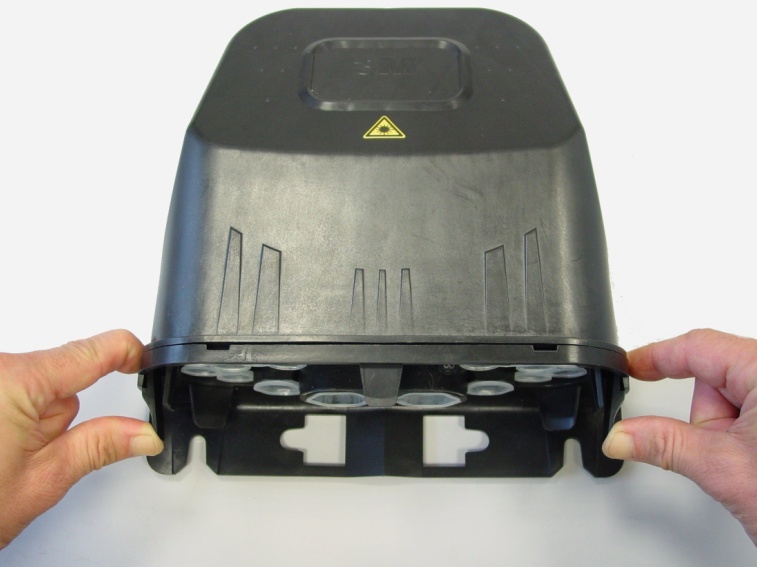 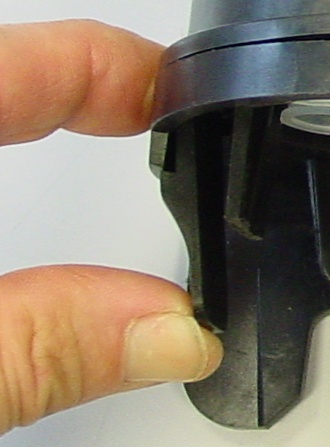 2
1
1
1
© 3M 2012.  All Rights Reserved.
OUVERTURE du boitier T0
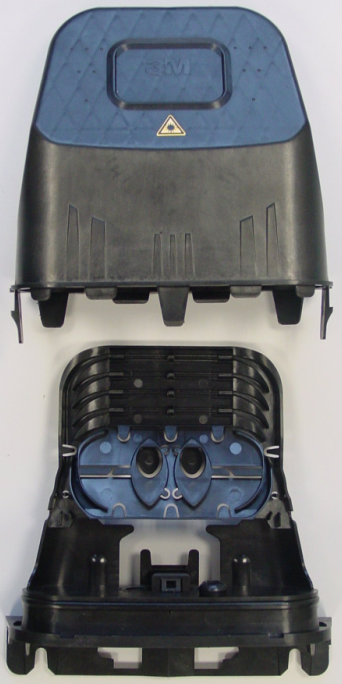 Sortir le capot vers le haut
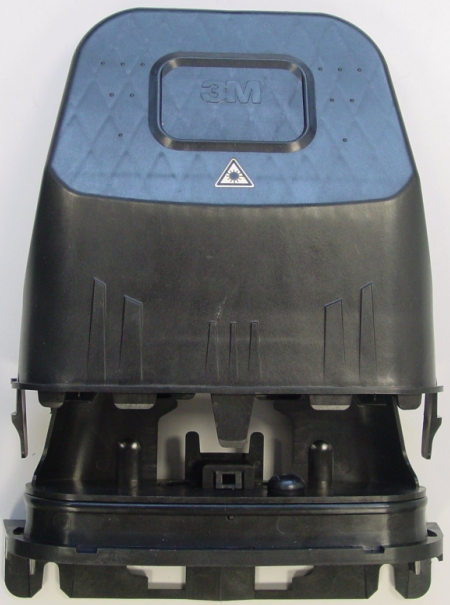 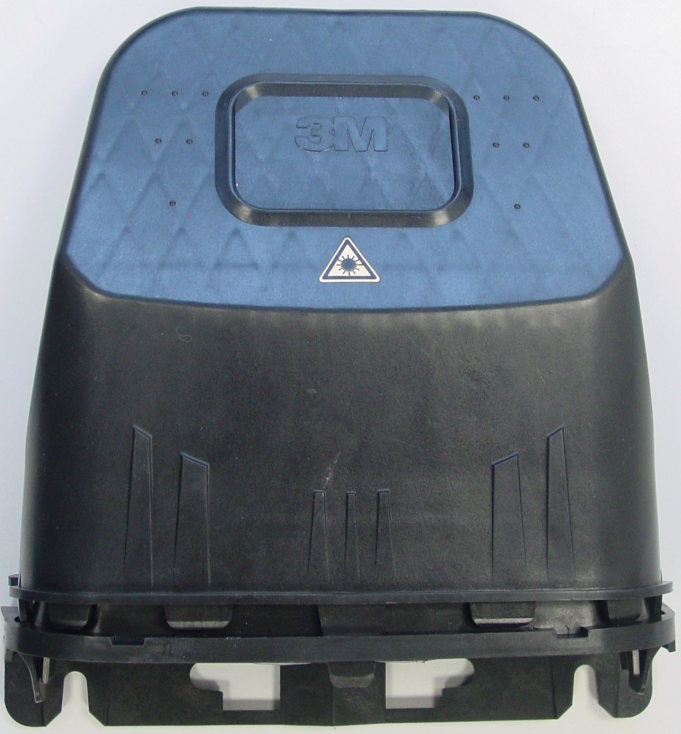 © 3M 2012.  All Rights Reserved.
FERMETURE du boitier T0
Vérifier la propreté du joint et de l’intérieur du capot
Présenter le capot au dessus du socle
Pousser  le capot vers le bas pour le clipper des deux cotés
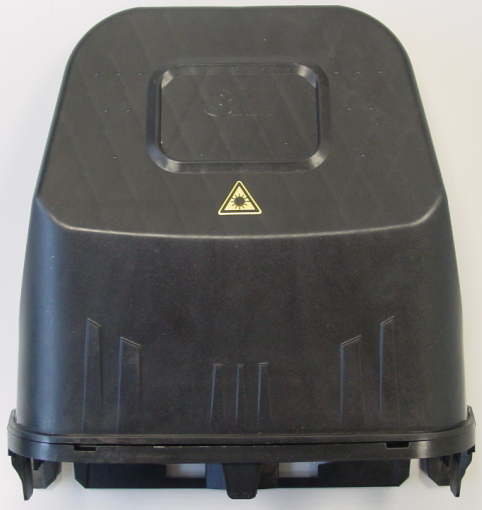 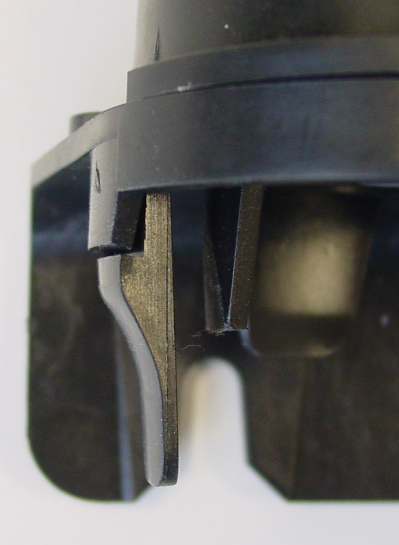 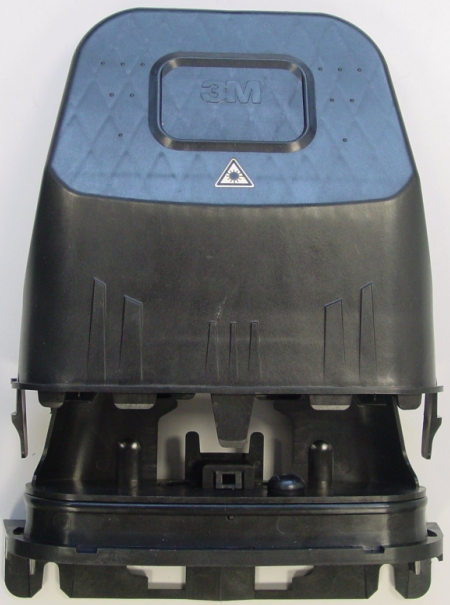 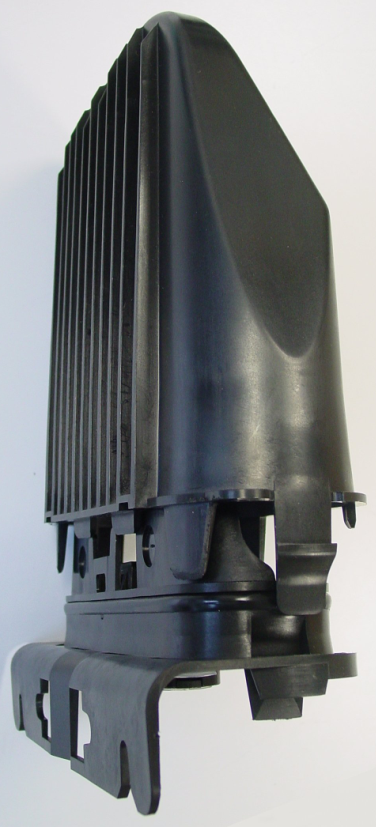 Clipper ICI
© 3M 2012.  All Rights Reserved.
Montage Mural du boitier T0
Utiliser les encoches extérieures
Ou utiliser une encoche centrale avec une encoche extérieure
	en glissant la patte sous la vis,
	en pivotant la boite vers le bas,
	en serrant les deux vis
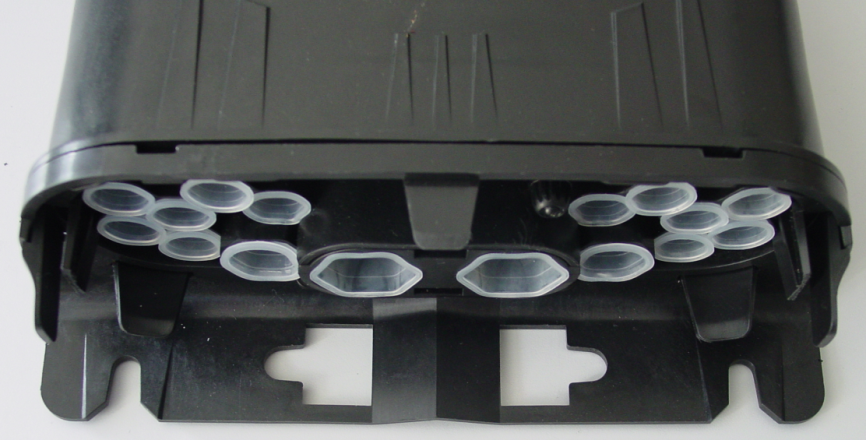 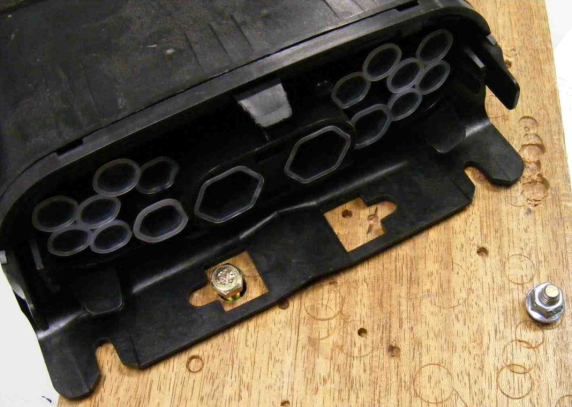 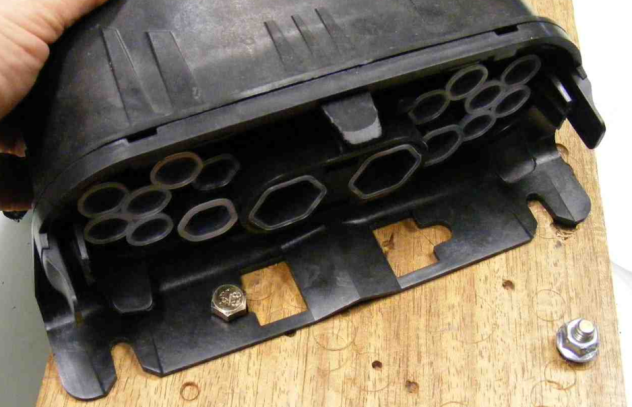 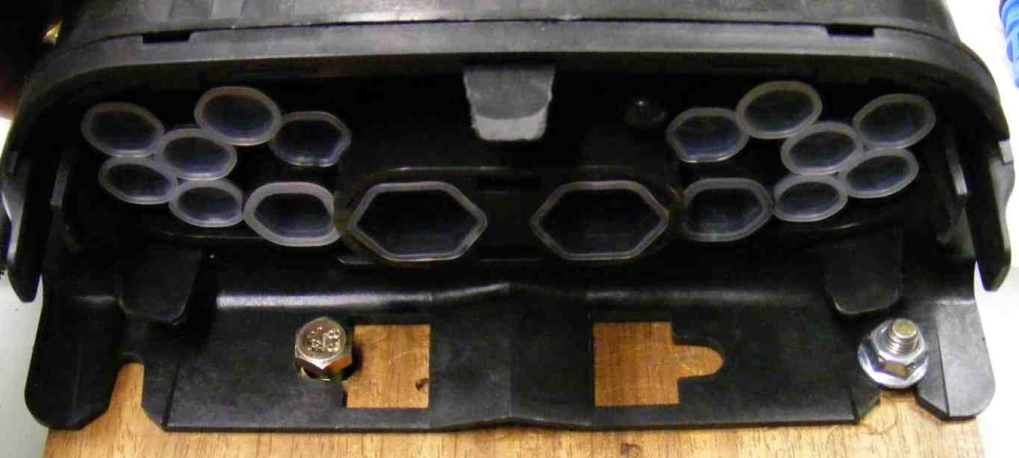 © 3M 2012.  All Rights Reserved.
Montage sur Poteau du boitier T0
Passer le feuillard dans la partie centrale à l’arrière du boitier
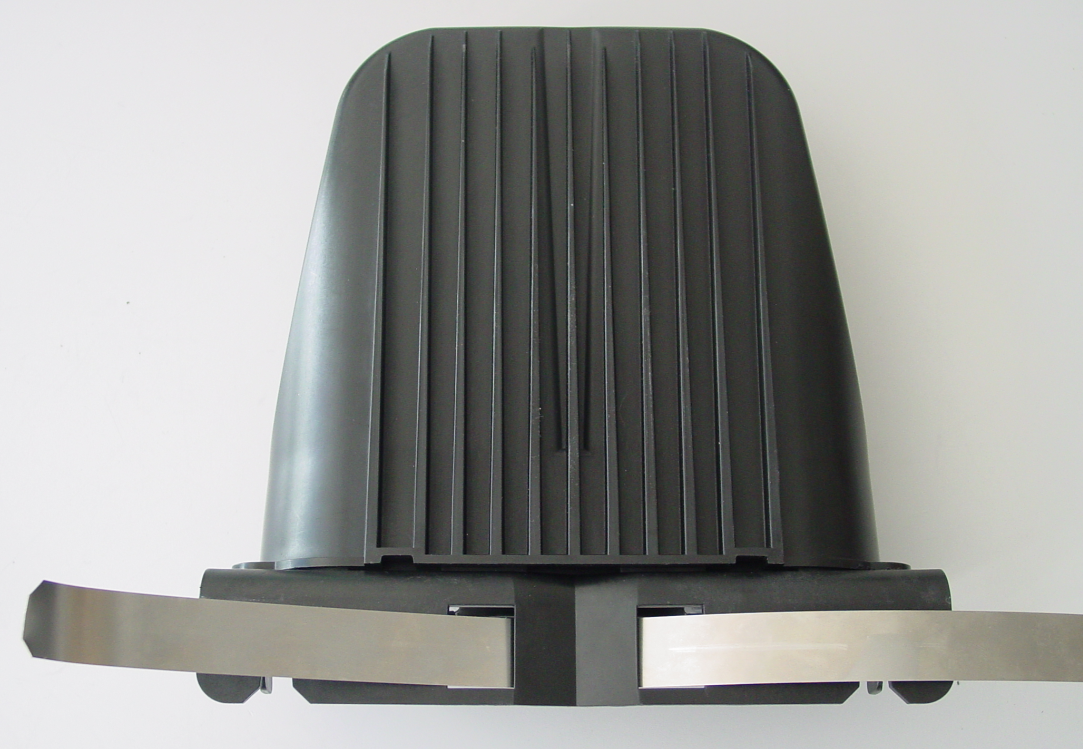 © 3M 2012.  All Rights Reserved.
BPEO T1,5
Optimisez
vos réseaux
© 3M 2012.  All Rights Reserved.
Boitier BPEO T1,5
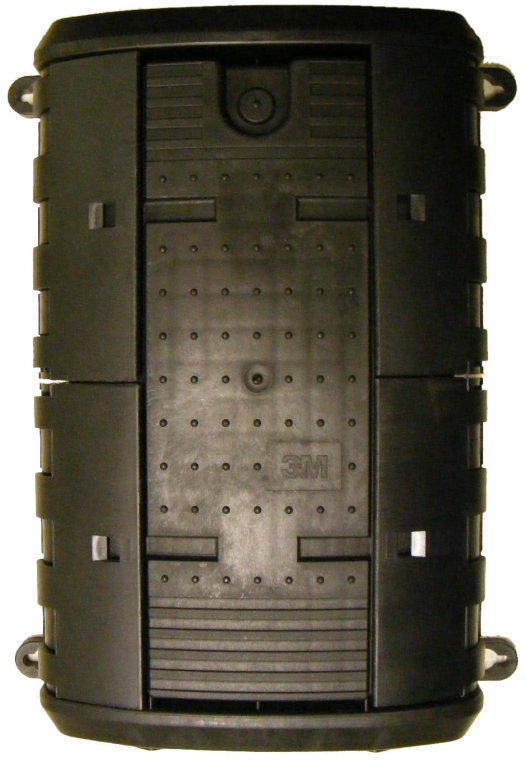 Organiseur 12 Pas
13 Ecam  Simple Ø S 3,5-9,5mm
2 Ecam  Simple Ø S 5-18mm
1 Ecam Double Ø D 6-18mm (2x Ø S 4-12mm)
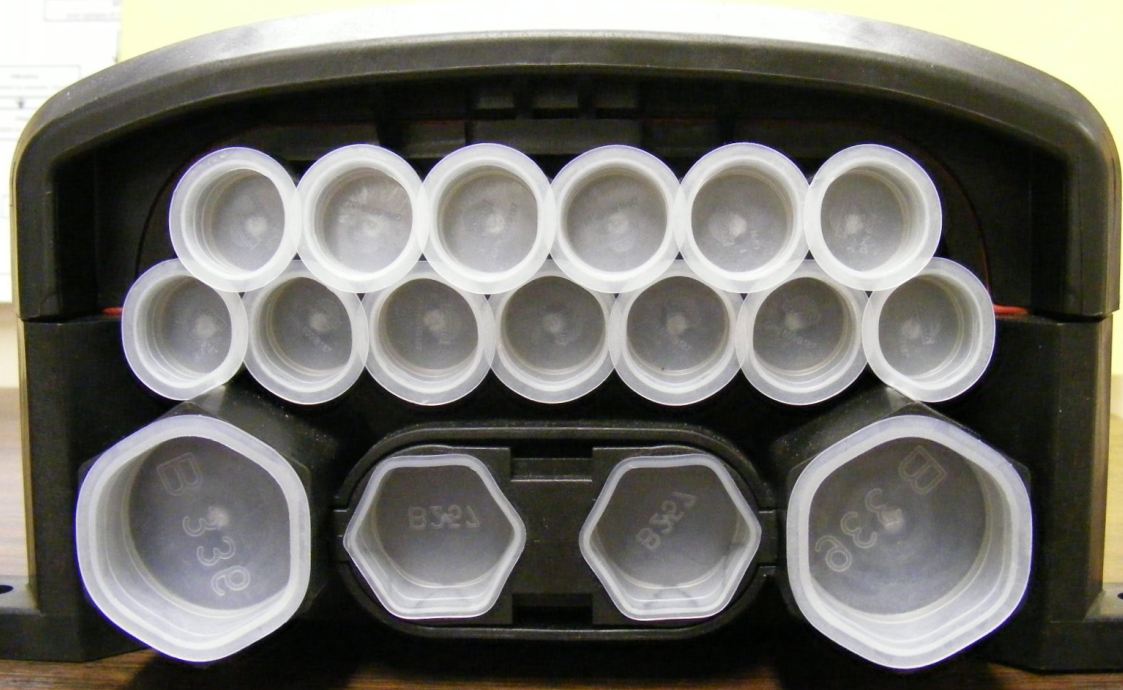 © 3M 2012.  All Rights Reserved.
OUVERTURE du boitier T1,5
Glisser un tournevis plat sous la charniere d’ouverture/fermeture
Attention : ne pas enfoncer le tournevis trop loin sinon risque de casse
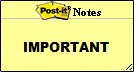 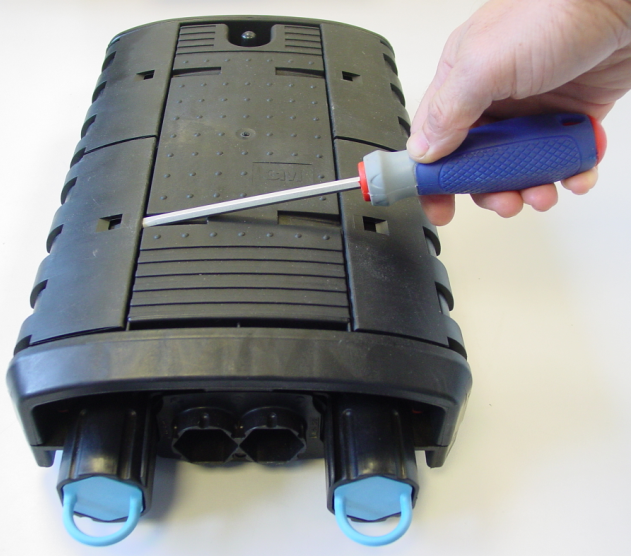 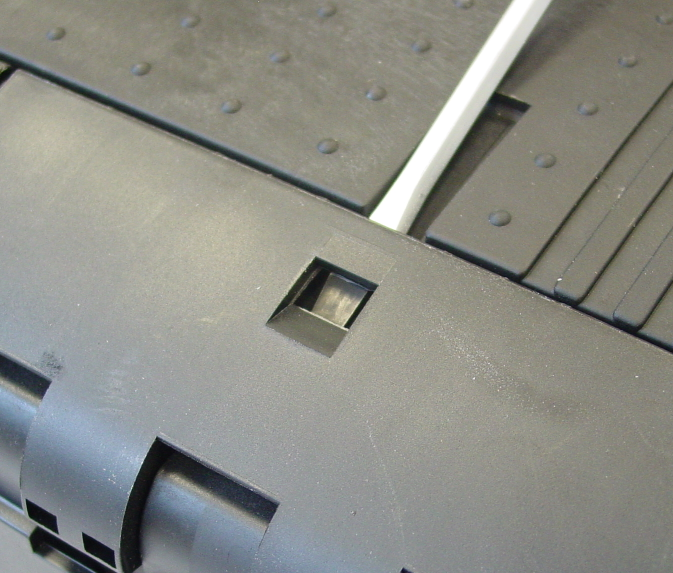 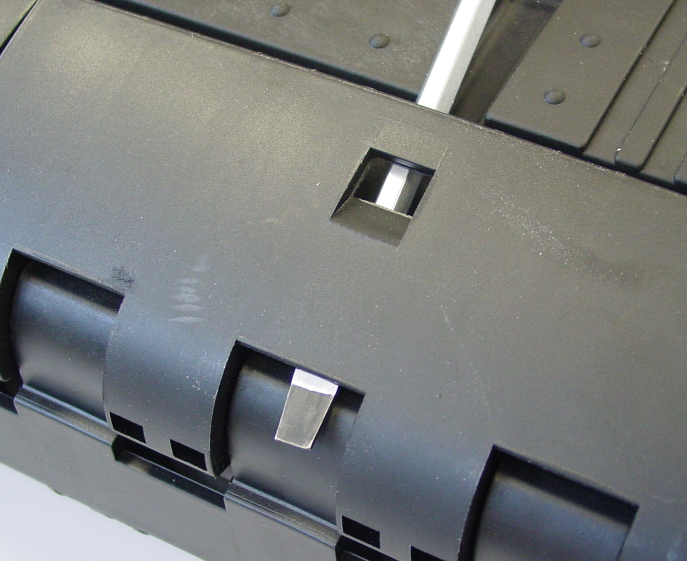 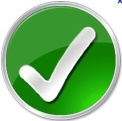 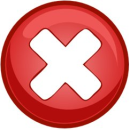 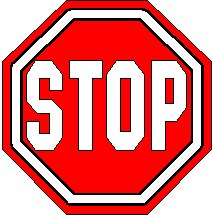 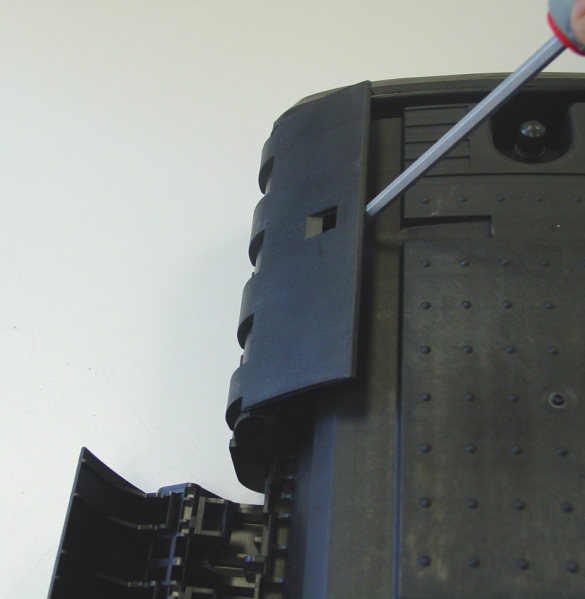 Faire levier pour ouvrir la charnière
Procéder de la même manière pour ouvrir toutes les charnières
© 3M 2012.  All Rights Reserved.
FERMETURE du boitier T1,5
Vérifier la propreté du joint et du plan de joint sur le couvercle
Enclencher les charnieres et les remonter pour verrouiller le couvercle
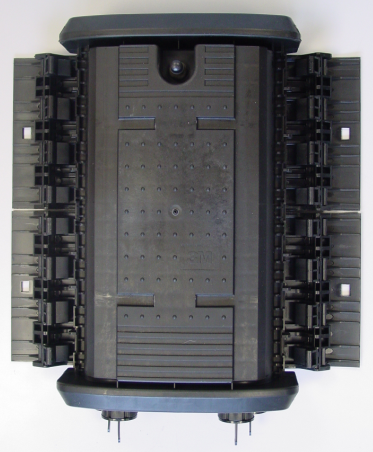 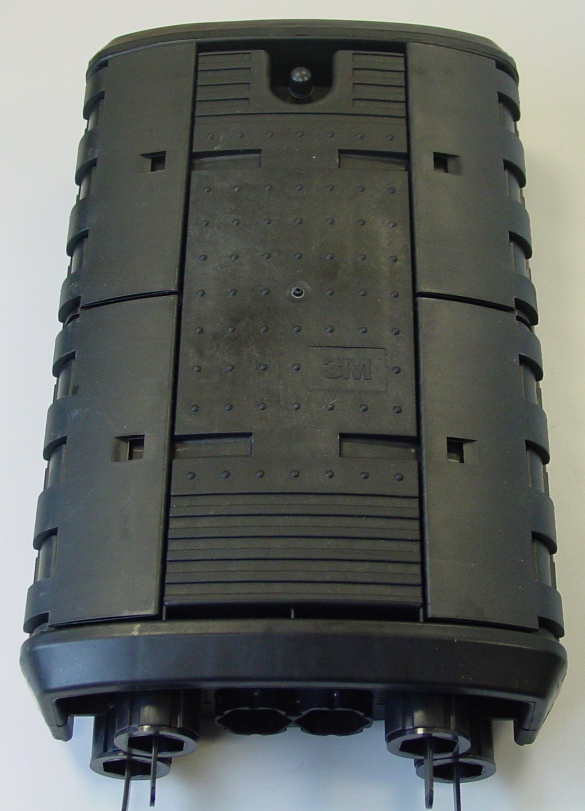 © 3M 2012.  All Rights Reserved.
Montage supports Mural/Poteau sur boitier T1,5
Les boitiers sont livrés avec les supports plastiques intégrés pour montage mural ou sur poteau
Montage Mural : Utiliser le carton gabarit pour percer le support
Montage poteau : Passer le feuillard dans la partie centrale du support
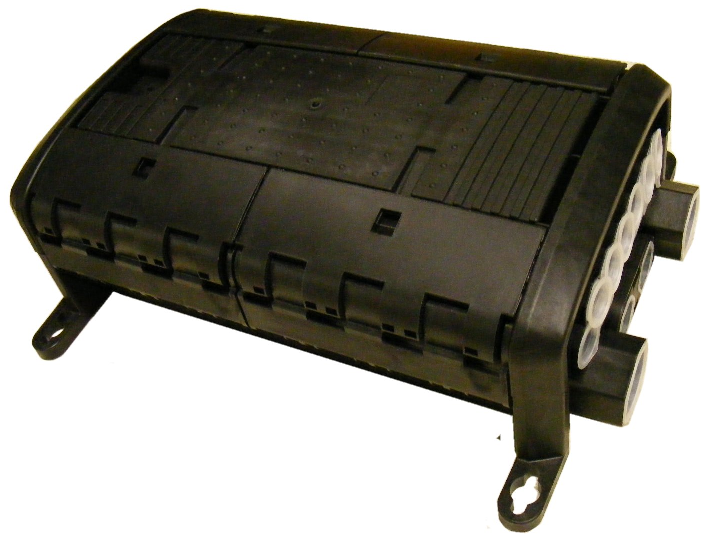 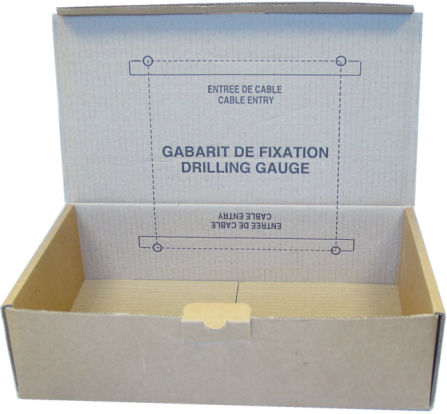 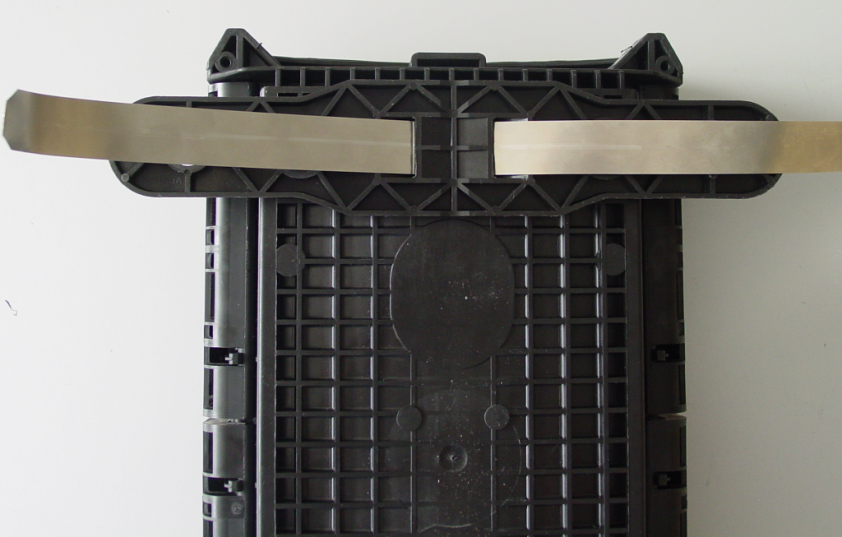 © 3M 2012.  All Rights Reserved.
Retrait bouchon et Désoperculage
Optimisez
vos réseaux
© 3M 2012.  All Rights Reserved.
Retrait bouchon double clippé (D 6-18)
Faire légèrement levier pour débloquer le clip bas. Maintenir le bouchon déclippé en bas
Appuyer sur le clip du haut pour le débloquer
Extraire le bouchon
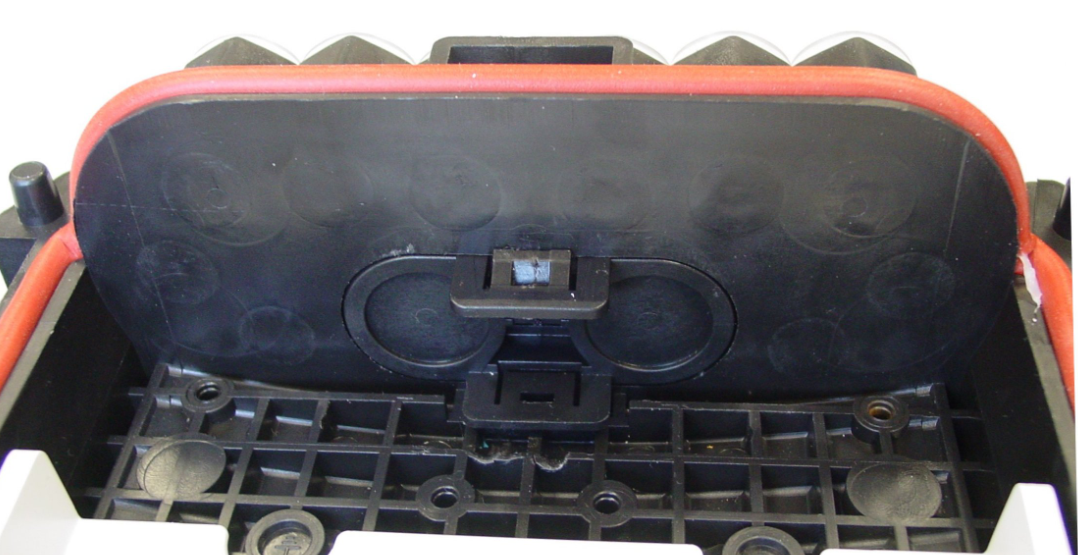 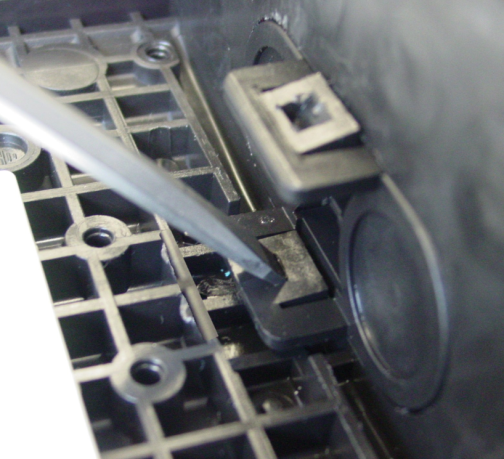 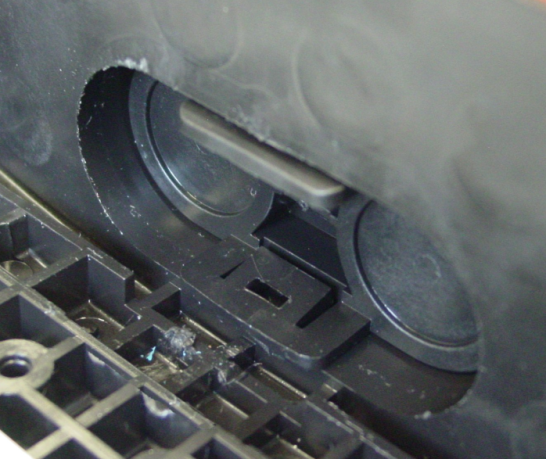 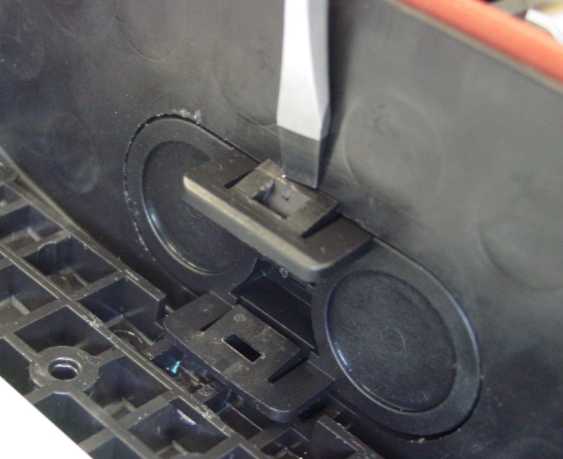 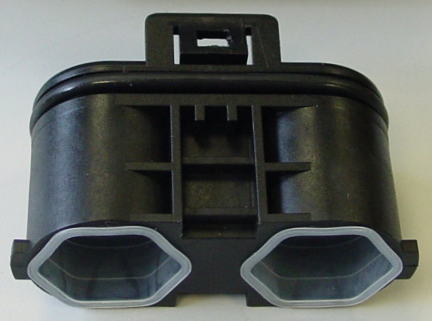 © 3M 2012.  All Rights Reserved.
Désoperculage bouchon double clippé (D 6-18)
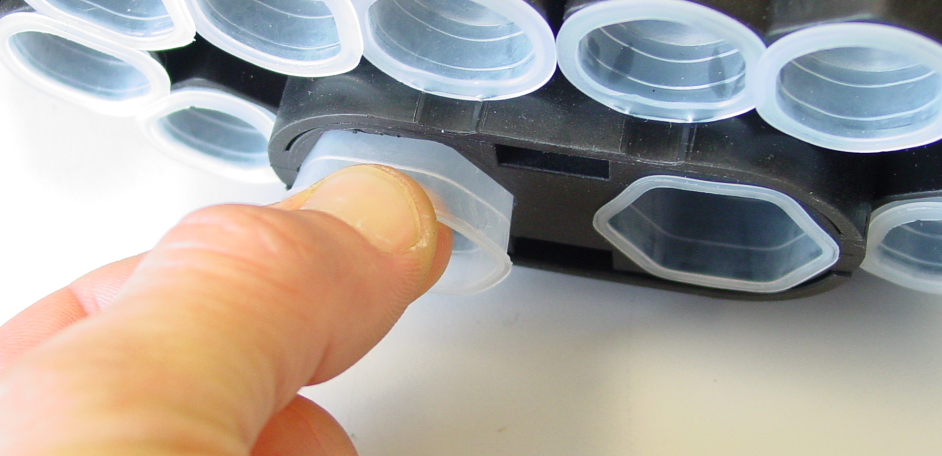 Retirer la protection plastique
Percuter avec un tournevis le fond de l’entrée à ouvrir
Retirer la chute de plastique 
L’entrée ouverte est prête à recevoir une ECAM S 4-12
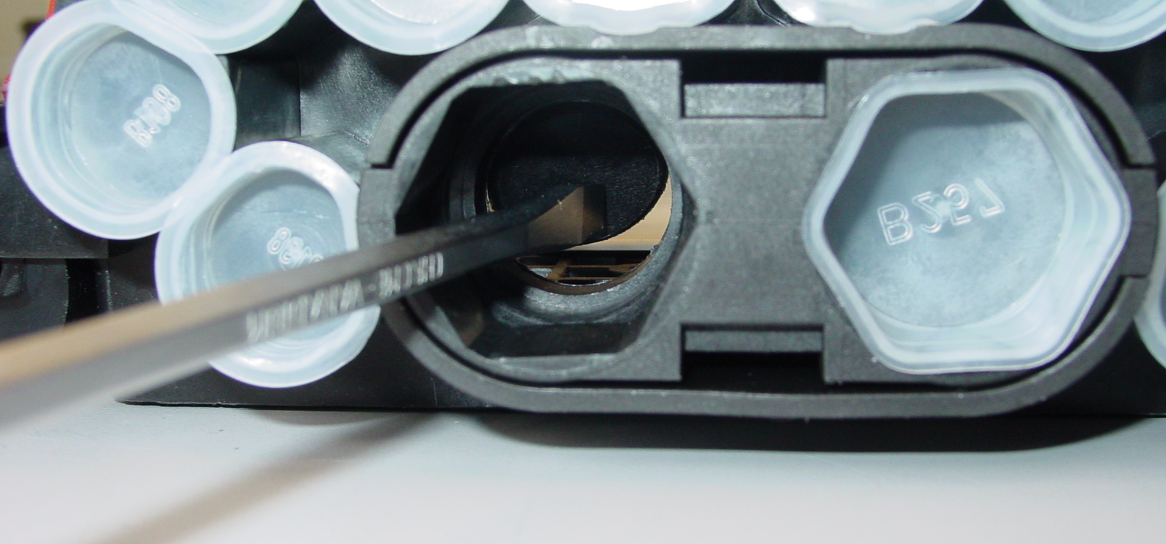 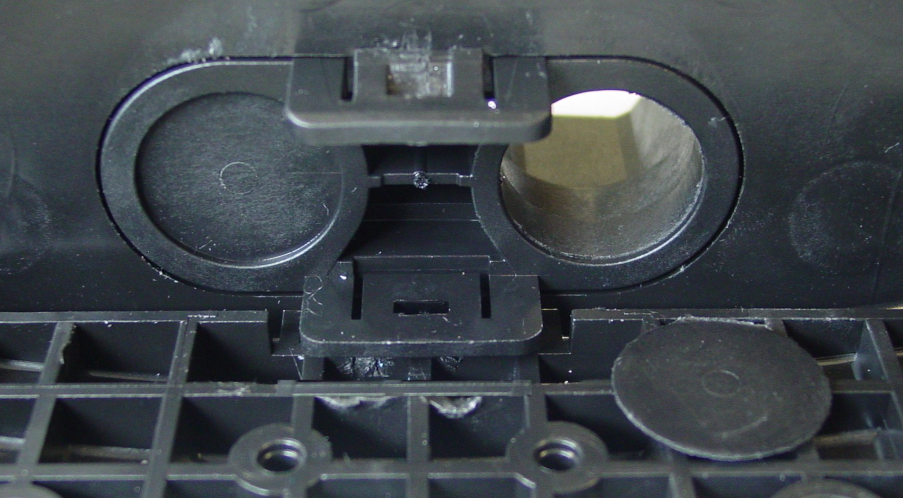 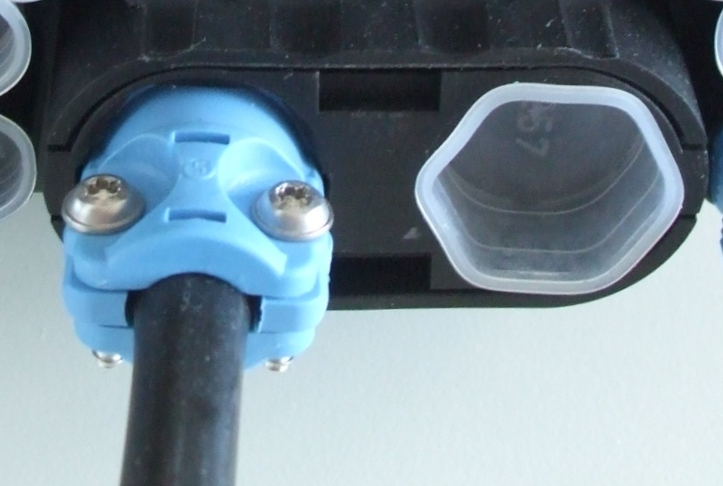 © 3M 2012.  All Rights Reserved.
Désoperculage d’une entrée S 3,5-9,5
Percuter avec un tournevis le fond de l’entrée à ouvrir
Retirer la chute de plastique 
L’entrée ouverte est prête à recevoir une ECAM S 3,5-9,5
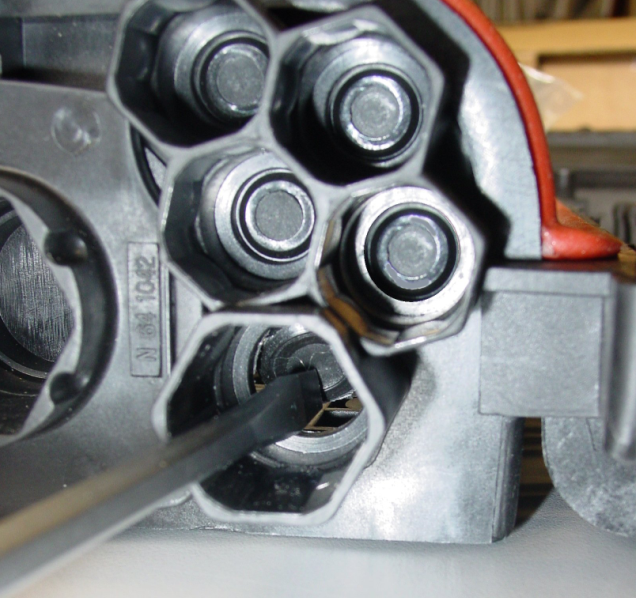 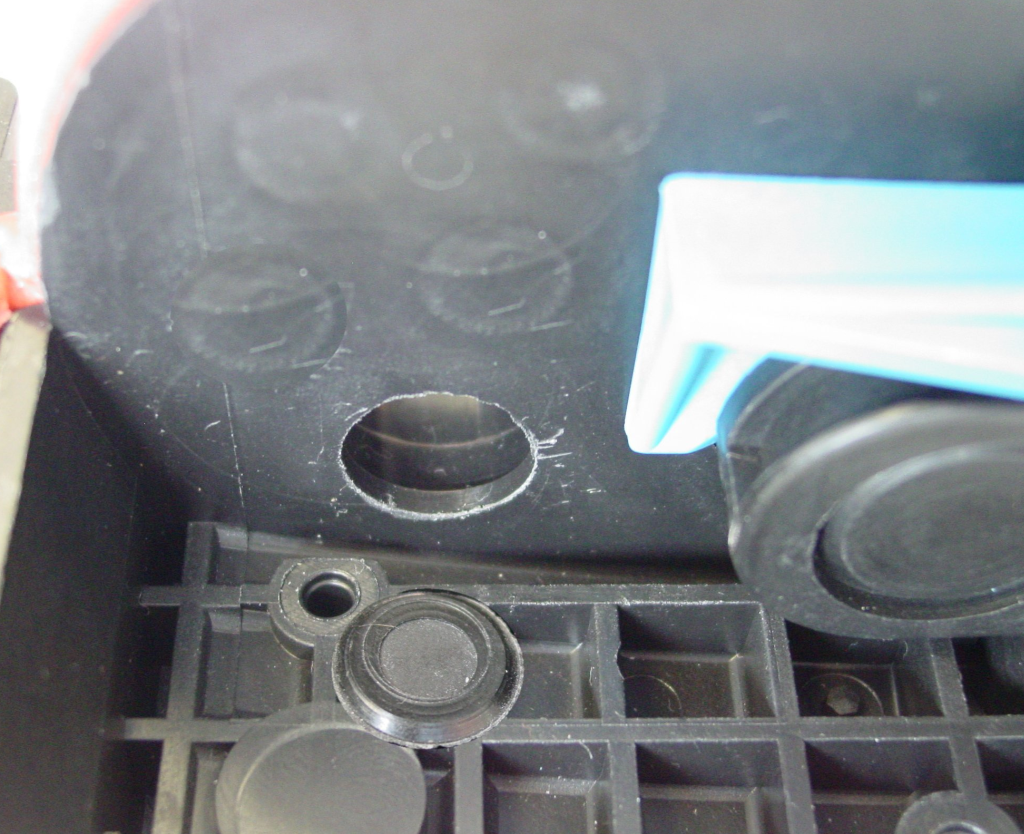 © 3M 2012.  All Rights Reserved.
Désoperculage d’une entrée S 3-7
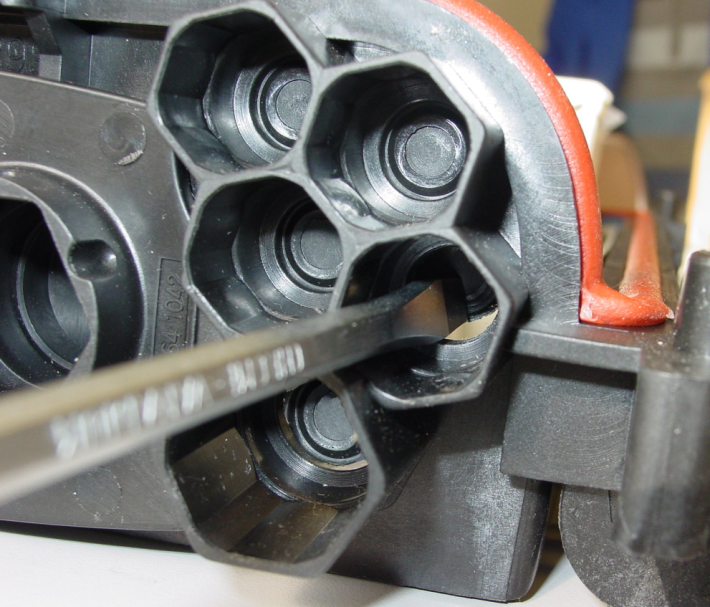 Percuter avec un tournevis le fond de l’entrée à ouvrir
Retirer la chute de plastique 
L’entrée ouverte est prête à recevoir une ECAM S 3-7
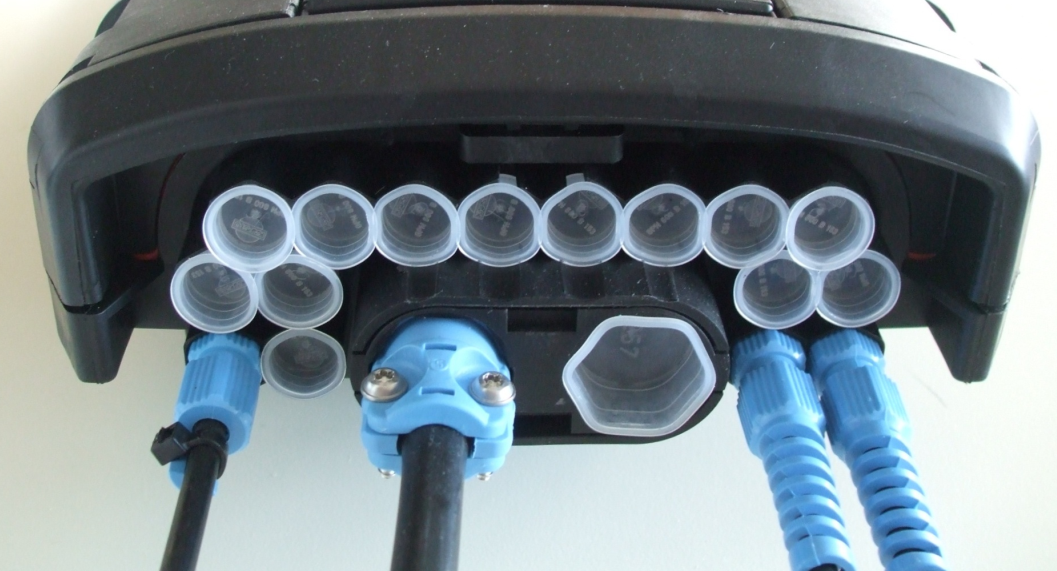 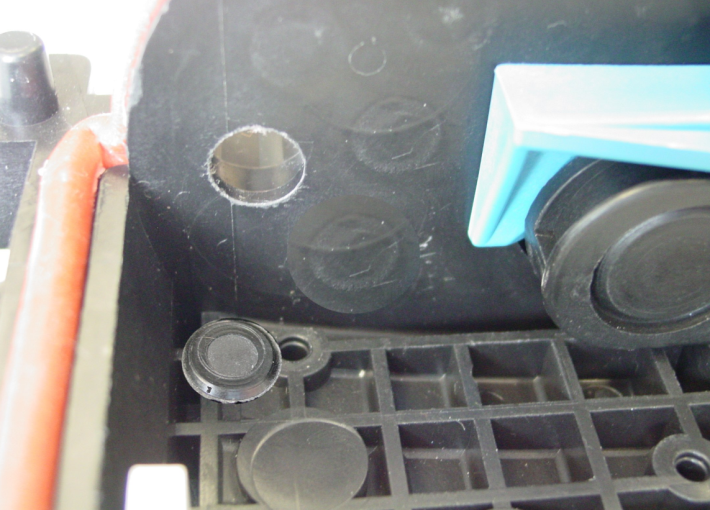 © 3M 2012.  All Rights Reserved.
FIN
Optimisez
vos réseaux
© 3M 2012.  All Rights Reserved.